大溪國中
106年國中會考致勝關鍵
命題分析與志願選填
國中教育會考
命題分析
106免試會考決勝負
1. 5/20~21 國中教育會考
2. 6/09 會考成績查詢
3. 6/20~26 序位查詢及選填志願
3. 7/11 免試入學放榜
4. 加計寫作測驗分數
評分方式
寫作測驗成績3分
配分:
     (1)  4.5.6  級給3分 (84%)
     (2)  2.3     級給2分
     (3)  1.       級給1分
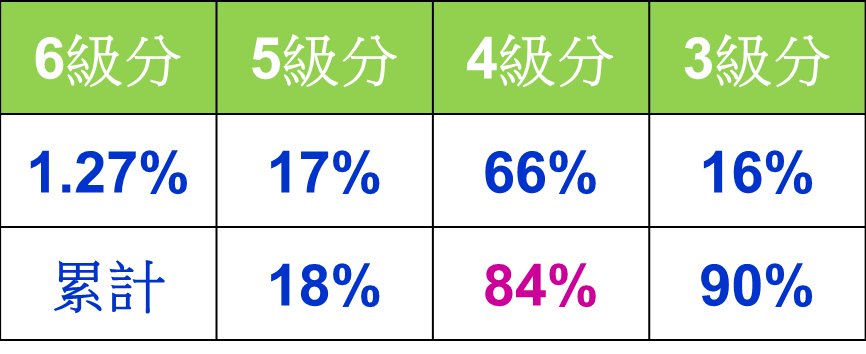 寫作注意事項
務必使用黑色墨水的筆0.5書寫，不得使用鉛筆。
用本國文字書寫，不可使用詩歌體。
   答案內不得透露私人身分，且不得於答案紙上註記任何符號及圖形。
於答案紙上作答，如需擬草稿，可使用題本中之空白頁。
免試會考決勝負
105會考成績 精熟級(A) 需答對85%題目
會考注意事項
(1)單科突破 :  1A4B 好校好科任你選
        A. 先有5B為基礎。
        B. 再求1A4B為目標
        
         
       


      註 : 給分採『標準參照』方式
會考注意事項
(2)掌握基本題:  5A不是問題
        A.每一科都從題庫中命題，難易度以
      (預試需 55~60%通過率)為原則。 
        B. 掌握基本題， 5A垂手可得。
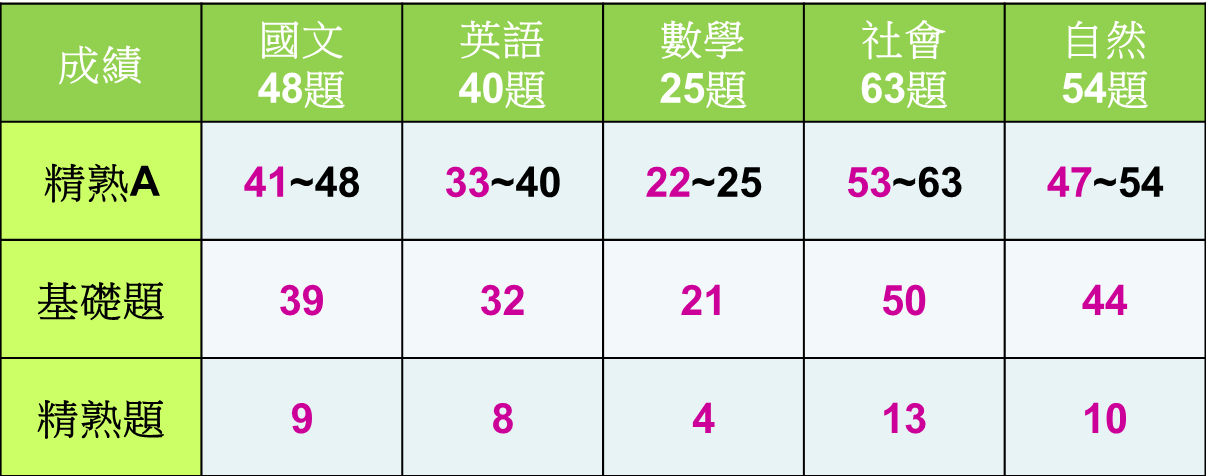 會考注意事項
(3)挑戰難題 : 
        A. A+~A++只差1~2題。 
        B. 克服一題，上升一志願。 
        




註 : 基測『中間偏易』: 60~65%通過率
      會考『難易適中』: 55~60%通過率
106免試入學會考考高分
如何準備會考
「專家只不過是一群訓練有素的狗」。 
     ~愛因斯坦~
重複21次的行為就成習慣。
國中會考題目簡單、可透過精熟法，
   反覆練習取得高分。
如何準備會考
1.良好的讀書作息表 : 
     (1) 依據基測考試科目時間排定

         第一天 : 社會、數學、國文、寫作
         第二天 : 自然、英語
如何準備會考
(2)複習教材 : 一個版本.反覆練習
       依原有的即可、無須再買。
   (3)掌握基礎題。
(4)首重歷屆試題 : 準備附解答的歷屆
       試題本(近5年)重頭至尾作完並了解。
如何準備會考
(5)錯誤筆記本 : 準備空白筆記本
     →記錄錯誤題目與觀念。
     →再寫上正確解答。
     →對錯比較。
     →若答案錯誤時，看詳解時勿一次看完
     →先看完一個步驟，再自行思考下一個
        步驟 。
應考注意事項
1.耐心審題、細心作答
  (1)各科測驗時間為60~70分鐘，題數為－   A.國文：45～50題（可能48題）   B.英語：40～45題（可能40題）   C.數學：25～30題（可能25題）   D.社會：60～70題（可能63題）   E.自然：50～60題（可能54題）
應考注意事項
2.看考場注意事項
     (1)親自體驗考場座位 : 預判可能
         發生事項，可事先因應。
         ex:垃圾桶旁、窗旁西曬、桌面
               有洞。
     (2)可帶試題在座位上試考10分鐘。
          以增加適應性。
應考注意事項
3.臨考試前注意事項
      準備5至20題 (自己拿手的題目)
      的考題於臨考前，在考場自己的座位上
      先練習達到熱身效果，提前進入應考狀況。
應考注意事項
4.應試時注意事項
    (1)先做簡單的題目(自己會的)
         再依序作難的題目。
    (2)掌握時間，做好時間分配(答題時間
         每題約1至2分鐘)，應考一段時間後
         一定要看錶。
應考注意事項
(3)碰到模棱兩可的題目可用捨去法提高
       答對的機率 (4選1有25%的機率) 。
(4)作答完畢一定要檢查答案及答案卡。
應考注意事項
5.考完後注意事項
     勿對答案以免影響下一科表現。
     (若同學問某題答案是否為A，
         你要堅定的回答是B)
讀書環境的佈置
1. 團體讀書風氣非常重要。
2. 讀書環境亦不能輕忽。

蓬生麻中，不扶而直。
白沙在涅，與之俱生。
練習練習再練習
1.陳偉殷—美國球星選秀---速球、滑球
   球探只看一球就要了陳偉殷。
  (已經投了5萬球)
2.麥可喬登已經有名，仍然每天要
   投進800球才休息。
106免試入學超額比序VS致勝關鍵志願選填VS會考成績
106桃園區超額比序項目積分表
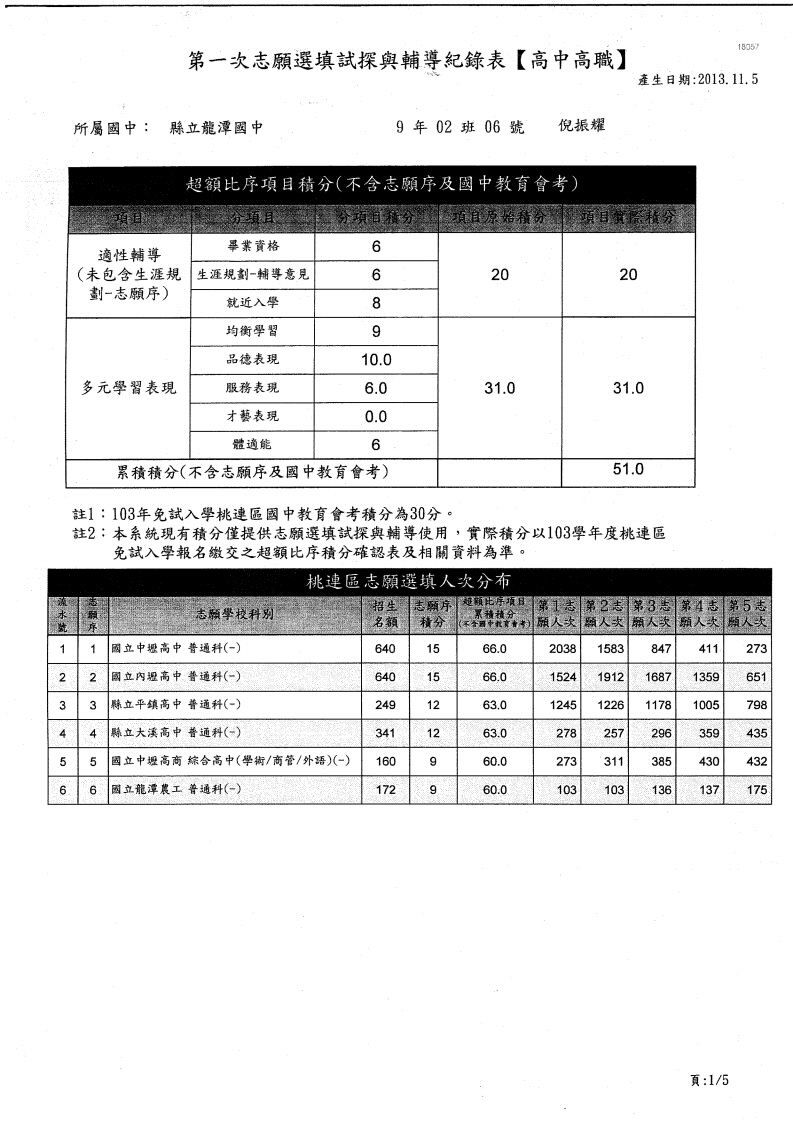 註 : 會考與志願成績外，積分須52滿分。

 1. 本例會考與志願成
     績外， 積分51 分。
 2. 即使會考5科A++，
     前 3 志願落榜。
 3. 本例服務表現， 
     扣 4 分。
     (趕快參加志工)
106超額比序:品德表現、服務表現
1.必拿基本分數 : 
       除會考(33分)與志願(15分)的分數外
       其餘項目積分(52分)須滿分。
2.基本分比序優先於志願與會考成績
3.畢業資格、生涯規劃、親師意見、體適能
      就近入學、均衡學習、才藝表現較沒問題。
4.品德表現、服務表現，勿輕忽。
      
       註:記得銷過， 多參加志工服務。
106超額比序: 志願選填
1.可選填30志願，滿分15分。
 2.每3志願，扣3分。
 3.第16~30志願，得1分。
 3.職業類科以1校1科為1志願。
 4.同一職群各科，連續為志願時，
       視為同一志願計分。 

  註 : 6/20個人志願序位查詢，誤差相對減少
106年超額比序:教育會考
103會考成績單
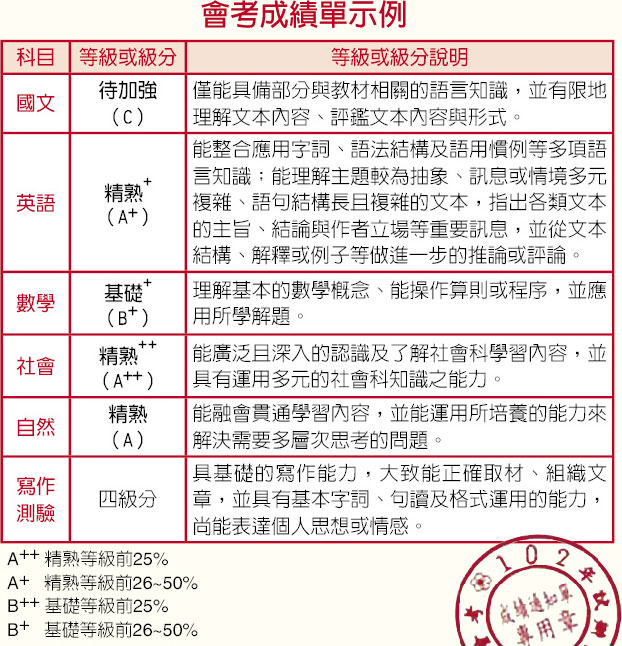 104會考成績單
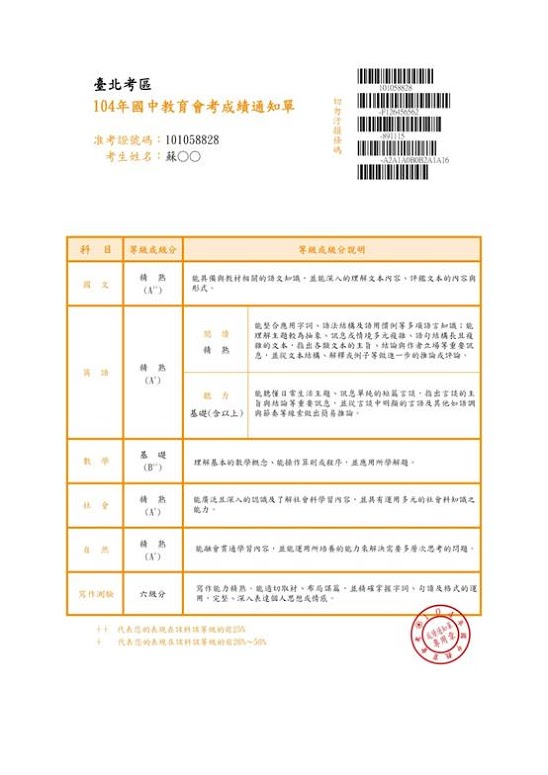 106桃連區超額比序
一、總積分 相同時，優先錄取順序
      1.低收入戶學生。(A算A++，B算B++) 
      2.適 性輔導。
      3.多元學習表現。
      4.教育會考成績。  
      5.志 願序。
      6.會考成績轉換點數後之「總點數」
         (A++7點、A+6點、A5點丶B++4點丶   
          B+3點丶B2點)
      7.單科分數（依序國、數、英、社、自）
         成績標示(A++>A+>A> B++>B+>B>C)。
會考成績VS最佳志願
會考成績 : 『3級7標示』暨轉換點數
會考成績VS最佳志願
先比成績(先看ABC)
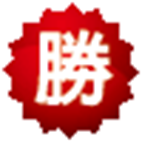 會考成績VS最佳志願
(會考成績同)知道行情比志願
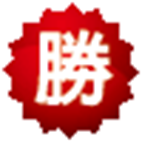 註 : 有條件錄取應列為第一志願
  ex.中壢高中最低錄取標準
  4A1B有條件錄取(同志願再比)
會考成績VS最佳志願
(知道行情志願同)比積點
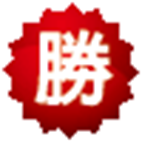 註 : 內壢高中最低錄取標準
       3A2B有條件錄取(同志願再比)
會考成績VS最佳志願
(積點同)比單科標示
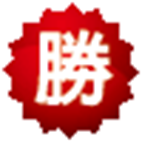 註 : 若單科標示再相同則增額錄取
會考成績VS最佳志願
註 : 積點高非致勝關鍵
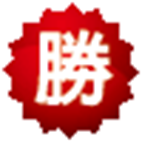 會考成績VS最佳志願
105會考成績 (含作文)與志願學校
會考成績VS最佳志願
105會考成績 與志願學校
會考成績VS最佳志願
註 : 以上資料僅供參考，錄取標準仍以各校資料為主